ВИРАЗНЕ ЧИТАННЯ
Важливою ознакою компетентного філолога є висока мовна культура, володіння технікою мовлення як необхідною передумовою словесної дії, обізнаність із засобами логіко-емоційної виразності, уміння користуватися всіма виражальними засобами мови. Виразність читання та мовлення філолога є основою його професіоналізму.
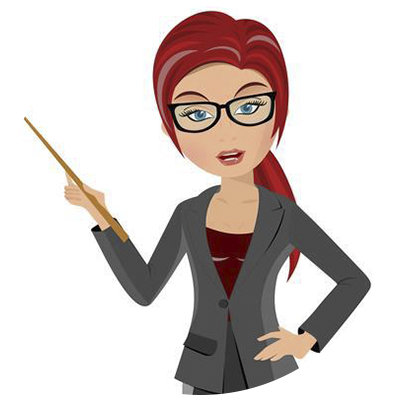 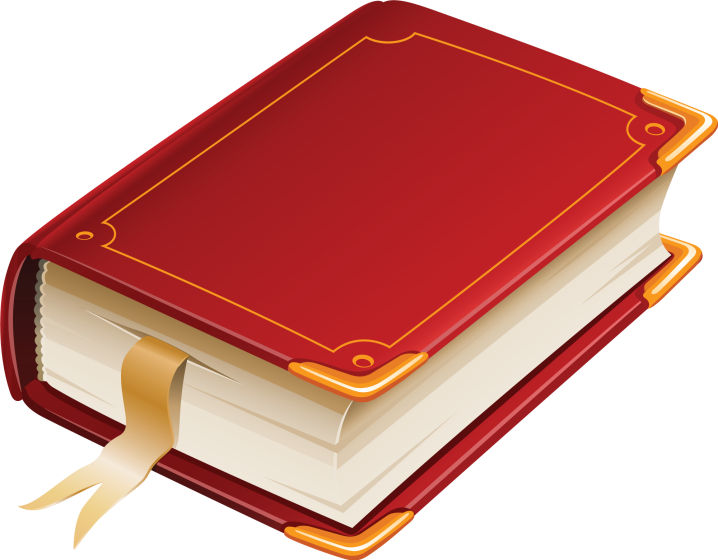 Техніка читання — це навички, вміння реалізувати мову в конкретній мовленнєвій ситуації так, щоб вона справляла на слухача евристичне (інтелектуальне), емоційно-естетичне, спонукаюче  враження.
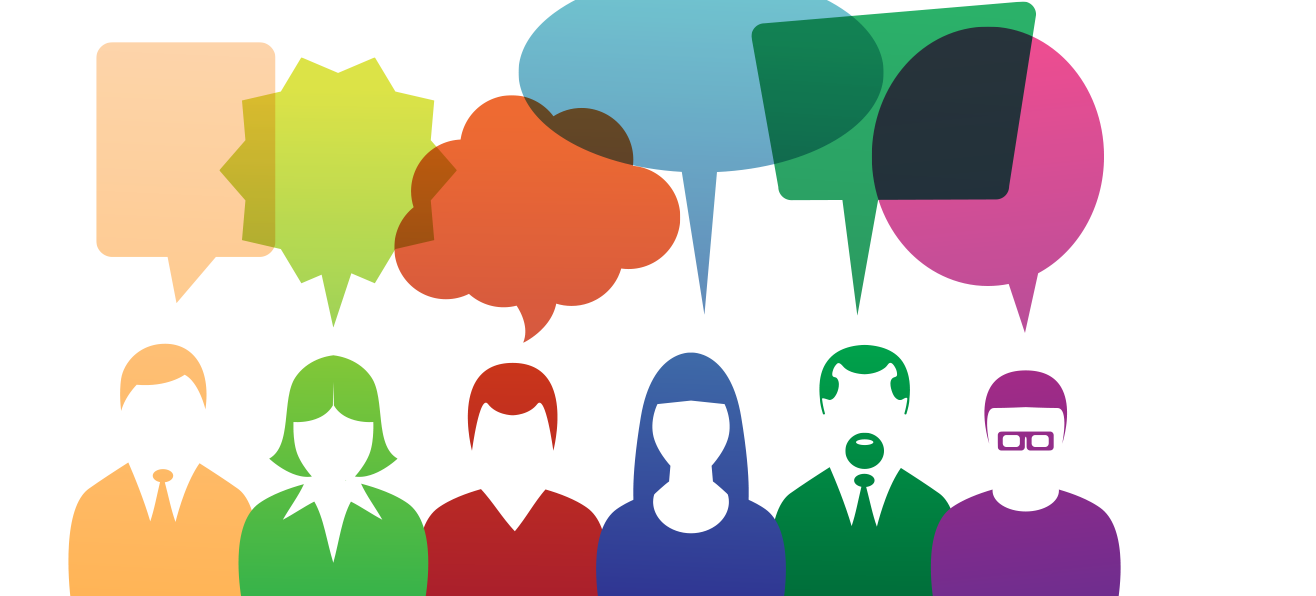 Виразне читання складається із таких частин:  розвиток техніки мовлення, 
підвищення культури мовлення та оволодіння емоційно-логічними засобами виразності.

Лише добре оволодіння кожною складовою техніки виразності мовлення може гарантувати його високу якість.
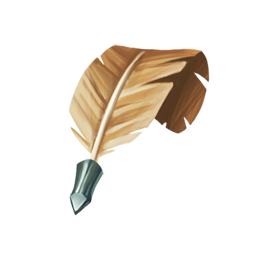 МЕТА КУРСУ
Досягти засвоєння студентами теорії та практики виразного читання, сформувати уміння впливати словом та майстерно відтворювати експресивно-емоційний зміст художніх творів.
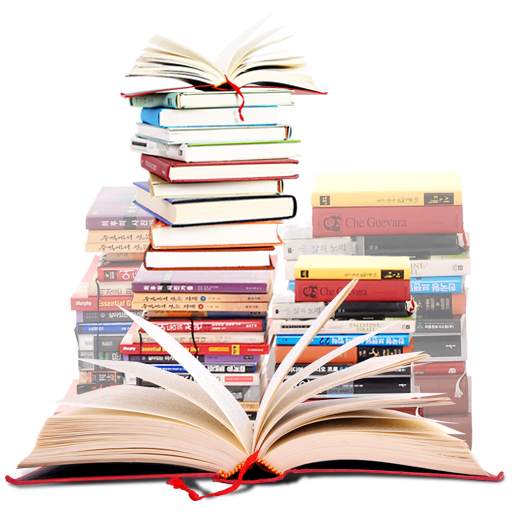 ЗАВДАННЯ КУРСУ
засвоєння студентами сутності комунікативних якостей мовлення;
вироблення певних умінь і навичок правильно застосовувати теорію на практиці; 
навчити студентів готувати   публічні виступи, твори для читання, переказування і безпосередньо їх виголошувати;
зацікавити студентів вербальними засобами впливу на слухачів; 
ґрунтовно та системно засвоїти акцентологічні й орфоепічні норми сучасної української мови;
  оволодіти нормами мовленнєвого етикету; 
 підвищити рівень культури мовлення майбутніх педагогів; 
послугуватися уміннями техніки мовлення;
  опанувати засоби логіко-емоційної виразності; 
засвоїти основи опрацювання, підготовки та виразного читання творів різних жанрів.
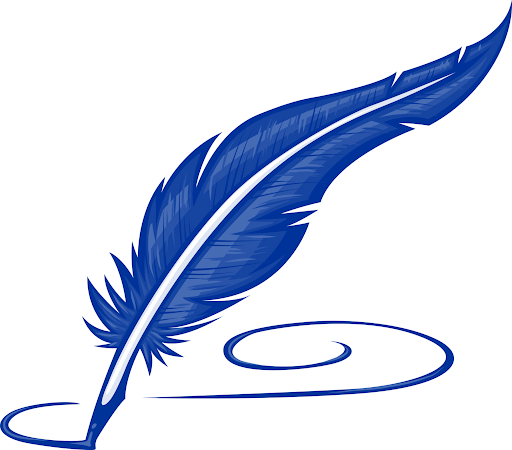 ОПАНУВАВШИ КУРС, СТУДЕНТ ОВОЛОДІВАЄ КОМПЕТЕНТНОСТЯМИ:
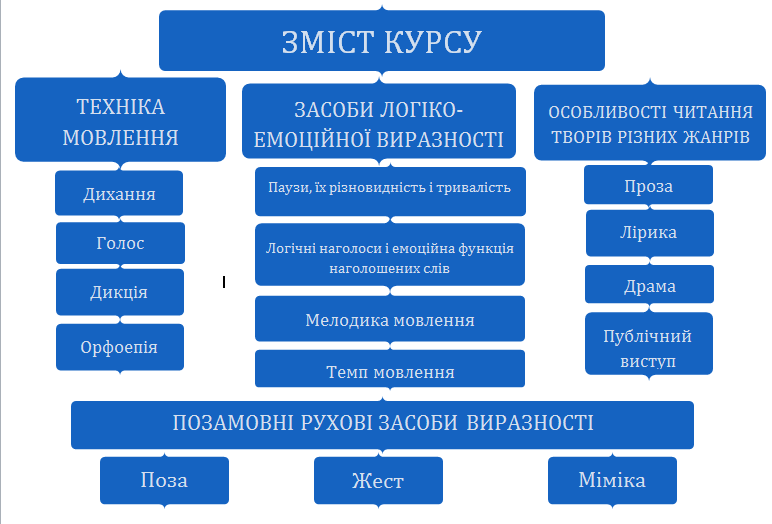 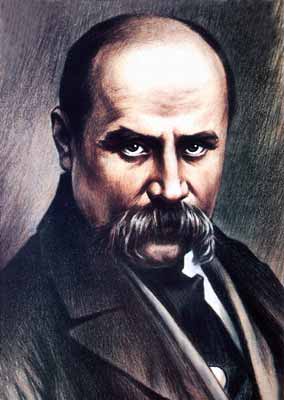 Ну що б, здавалося, слова…Слова та голос— більш нічого.А серце б’ється — ожива,Як їх почує!.. 
Тарас Шевченко
Записуйтеся на курс «Виразне читання», щоб переконатися         у великій спроможності слова!
Ваш викладач – 
Валентина Галаган